Tijana Milenković (Beč)
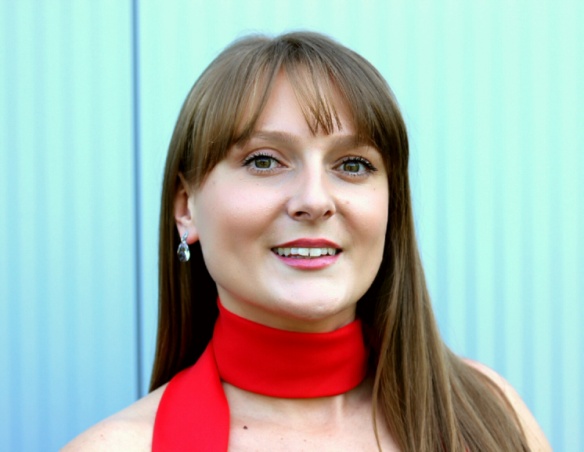 Filozofski fakultet
Univerziteta u Novom Sadu
tijana.milenkoviceva@gmail.com
Imenički deminutivi Znakova pored puta 
u prevodu na engleski jezik
12. Međunarodni simpozijum
„Hladnoće i zime Iva Andrića i ruskih nobelovaca: Nobelovske kriopoetike“
Moskva, 17. oktobar 2019.
Sadržaj:

1. Problematika prevođenja
2. Prevod Andrićevih Znakova pored puta
3. Osobenosti srpskih deminutiva u Znakovima pored puta
4. Analiza prevoda deminutiva
4.1. Morfološki i semantičko-pragmatički aspekt engleskih deminutiva
4.2. Korpus i naučna metoda
4.3. Prevodilačke tehnike
	4.3.1. Generalizacija
	4.3.2. Konkretizacija
	4.3.3. Dodavanje
	4.3.4. Oduzimanje
	4.3.5. Ostale prevodilačke tehnike
4.4. Neadekvatan prevod i predlozi za njegovo poboljšanje
4.5. Značaj konteksta u prevođenju
5. Zaključak
6. Izvori
7. Literatura
2
Problematika prevođenja


1. Pojam prevođenja (Ženet, Levi, Keford, Eko, Ivir, Bejker)
2. Problemi sa kojima se susreće prevodilac
3. Prevođenje književnog dela
4. Kriterijumi za procenu prevoda
5. Prevod Andrićevih Znakova pored puta
3
Osobenosti srpskih deminutiva

	

1. Definicija deminutiva

2. Kako nastaju deminutivi u srpskom jeziku?

3. Značenje deminutiva

4. Deminutivi u originalu Znakova pored puta

5. Podela deminutiva
4
I. Deminutivi nastali dodavanjem sufiksa –ica (30)

1) deminutivi koji označavaju umanjenje kakvog fizičkog entiteta (16): baštica, bubica, crkvica, četica, daščica, grančica, kapljica, kriščica, mrvica, pahuljica, rečica, ribica, sobica, stazica, torbica, žilica
2) deminutivi koji su zapravo imenice koje imaju određeno terminološko značenje u sferama (7): 
a) anatomije (1): usnica
b) botanike (4): crnica [tip zemljišta], (mn.) minđušice [lat. Fuchsia], (mn.) sabljice [lat. Sansevieria trifasciata]
c) zoologije (2): lastavica [lat. Hirundinidae], mušica [lat. Brachycera]
3) deminutivi koji su izgubili značenje deminutivnosti pa znače isto što i imenica u osnovi (3): korica, stranica, varošica, pahuljica
4) deminutivi koji imaju leksikalizovano značenje (2): pločica [legitimacija sa imenom], strelica [kursor, znak]
5) deminutivi percipirani kao pojam koji se ispoljava u sniženom intenzitetu od nekog proseka (1): kišica ʽslaba kišaʼ, tj.ʽona koja ne pada jakim intenzitetomʼ
6) deminutivi koji verbalizuju emotivno stanje govornika i upotrebljavaju se u ekspresivnoj funkciji (1): uličica
5
II. Deminutivi nastali dodavanjem sufiska –ić (14)

deminutivi sa semantičkom vrednošću umanjene veličine (8): brodić ʽmali brodʼ, delić ʽmali deoʼ, gradić ʽmali gradʼ, hlepčić ʽmali hlebʼ, komadić ʽmali komadʼ, potočić ʽmali potokʼ, tornjić ʽmali toranjʼ, vrtić ʽmali vrtʼ
deminutivi koji imaju leksikalizovano značenje (3): grlić ʽdeo flašeʼ, ražnjić ʽvrsta jelaʼ, (noćni) stočić/stolić ʽmali sto/stol pored krevetaʼ
deminutivi koji su zapravo imenice koje imaju određeno terminološko značenje u sferama (2): 
		a) anatomije (1): mišić [lat. musculus]
	b) zoologije (1): slepić [lat. Anguis fragilis]
4) deminutivi percipirani kao pojam koji se ispoljava u sniženom intenzitetu od nekog proseka (1): vetrić ʽslab/prijatan vetarʼ
6
III. Deminutivi nastali dodavanjem sufiska –ak (9)

deminutivne imenice koje uglavnom predstavljaju neutralan, nemarkiran jezički sloj i čije se značenje realizuje bez spojivosti sa kongruentnim atributom (3): brežuljak ʽmali/nizak bregʼ, oblačak ʽmali/bezazleni oblakʼ, sobičak ʽmala/neugledna sobaʼ. 
deminutivi u čijoj se upotrebi izražava stav govornika pa se često zahteva spojivost sa drugim leksemama koje determinišu upotrebnu vrednost deminutiva (3): dašak ([…] svaki vetar, od najmanjeg daška do severca…); osmejak […] (smeškajući se nesigurnim osmejkom…); smešak (Kad ugledate savršenu ženu sa smeškom dragocene lutke…).
deminutivne imenice koje u osnovi imaju partitativno značenje (3): plamičak straha, pramičak magle, zračak svesti (ʽmalo, umanjujućeʼ). 

IV. Deminutivi nastali dodavanjem sufiska –če (2)
	1) singulativno značenje: živinče
	2) vrsta životinje: goveče

V. Deminutivi nastali dodavanjem sufiska –ce (1)
	zvonce
7
Morfološki i semantičko-pragmatički aspekt engleskih deminutiva



1. Nastavci za građenje deminutiva u engleskom jeziku: 
	-ette (kitchenette, snippet), 
	-let (piglet. rivulet), 
	-ling (duckling, gosling) 

2. Nastavci za građenje hipokoristika u engleskom jeziku:
	-y (piggy, foxy), 
	-ie (birdie, sweetie ), 
	-s (Becs from Rebecca, Debs from Deborah)


3. Značenje i uloga deminutiva u engleskom jeziku (različite teorije lingvista)
8
Prevodilačke tehnike, korpus, metode


Naučna metoda
Korpus


Prevodilačke tehnike:
1) generalizacija
2) konkretizacija
3) dodavanje
4) oduzimanje
5) izostavljanje
6) kalkiranje
7) opisni prevod
8) minimalna jedinica
9) analogija
10) ekvivalencija
9
Generalizacija
10
Konkretizacija
11
Dodavanje

 








small (27)
12
Dodavanje



little (4)


light (3)


faint (3)

fleeting (1)

slightest (1)

tiny (1)

vanishing (1)
13
Oduzimanje


a) Pred unezverenim i upornim govečetom koje vode na klanje, seljak nosi rukovet sena. Idući za tim senom koje mu se neprestano izmiče, goveče brzo stigne na klanicu gde već čekaju kasapske ruke i konopci. O nedostižnu šaku sena otaru krvav nož kojim živinče zakolju (Andrić 19864: 330/331).
In front of a bewildered and obstinate ox its way to the slaughter house, a peasant carries a bundle of hay. Chasing that hay, which continues to escape it, the ox arrives quickly at the slaughter house, where the butcher’s hands and ropes are readily waiting (Andrić 2015: 253). They wip the knife used to kill it against the unreachable handful of hay (Andrić 2015: 260).


b) Treba izdržati do kraja, sa osmejkom stjuardese koja zna da na avionu nije nešto u redu (Andrić 19864: 96).
One has to keep up pretences until the end like a flight attendant who knows that there is something wrong with the airplane (Andrić 2015: 75).
14
Ostale prevodilačke tehnike

1. Kalkiranje

Jedan od njih drži visoko, kao zastavu, račvasti prut na kome visi ubijen slepić (Andrić 19864: 371).
One of them is holding high, like a flag, a forked twig with a dead blindworm on it (Andrić 2015: 283).

2. Analogija

a) Goveče, budi pametan, i budi gluv, da ne čuješ šta sve govore po raskršćima veštice (Andrić 19864: 564).
Man, be clever, and be deaf, so that you will not hear everything the witches saw at various crossroads (Andrić 2015: 453).

b) [...] ja sam odbacivao knjigu i počinjao odlučno opis neke uličice u Sarajevu za koje dotle nisam nalazio hrabrosti da ga otpočnem, jer mi je izgledao težak i neshvatljiv (Andrić 19864: 282).
    [...] I would throw the book away and resolutely embark on the description of an alleyway in Sarajevo, which I had not had the courage to do before, because it had seemed difficult and incomprehensible (Andrić 2015: 222).
15
Ostale prevodilačke tehnike


3. Minimalna jedinica

Posegnuo sam za malim časovnikom koji se nalazio na stočiću pored kreveta i gledao sam u njega jedan trenutak kao u jedinu sliku sveta (Andrić 19864: 558).
I reached for the small clock on my night table and observed it for a moment as the picture of the world (Andrić 2015: 448).


4. Opisni prevod

Čiste stanice, čisto i lepo odeveni mladici prodaju hlepčiće u obliku pletenice i ražnjiće od pačijih bubaca (Andrić 19864: 533).
Clean railway stations, clean and nicely dressed young men selling small loaves of breads in the shape of plaits and duck gizzard kebabs (Andrić 2015: 428).
16
Neadekvatan prevod

a) Zaklonio sam rukom oči od sunca i u širokom prostoru iznad senovitih opkopa, punih trava, ugledao sam čitav jedan svet od buba i mušica, paučine i ptica (Andrić 19864: 193).
With my hand, I shielded my eyes from the sun and in the broad space above the shadowy moats covered in lawn I saw an enire world of bugs and beetles, cobwebs and birds (Andrić 2015: 151).

b) Sa putovanja po Kini. Prolazimo provinciju Santung. Čiste stanice, čisto i lepo odeveni mladici prodaju hlepčiće u obliku pletenice i ražnjiće od pačijih bubaca (Andrić 19864: 75).
From a journey in China. We are travelling through the province of Shatung. Clean railwaystations, clean and nicely dressed young men selling small loaves of breads in the shape of plaits and duck gizzard kebaps (Andrić 2015: 428).

c) I have returned to my work, but I feel a tendril constantly trembling within me, like a tiny sharp bell of alert: the forest is on fire (Andrić 2015: 378)!
Vratio sam se poslu, ali osećam kako u meni stalno drhti neka žilica kao sitno oštro zvonce na uzbunu: gori šuma (Andrić 19864: 473).
17
Predlozi za poboljšanje prevoda

a) Učimo se da živimo stegnuta srca, oborena pogleda, bez plana, gotovo i bez nade, bez zračka utehe (Andrić 19864: 30).
We learn to live with hardened hearts, downcast eyes, with no plan, almost without hope, with no shred of solace (Andrić 2015: 24).

quantum of solace  ʽzrno uteheʼ (analogija)

b) Reči često lete oko nas kao pleva oko seljaka na gumnu, kao rojevi snežnih pahuljica oko mirnog putnika koji zna kuda ide (Andrić 2015: 292).
Words fly around us like chaff around a peasant on the threshing floor, like flurries of tender snowflakes around a peaceful passenger who knows where he is going (Andrić 2015: 230).

snežne ≠ nežne

c) [...] kako ga zatim čepa na sitne komadiće i ravnodušno baca u mutan i brz potočić kišnice (Andrić 19864: 497).
[...] which he then tore into small pieces, indifferently throwing them into a turbid stream of rainwater (Andrić 2015: 398).

streamlet  ʽpotočićʼ (postoji deminutiv u engleskom)
18
Značaj konteksta u prevođenju


a) Ti vrtići su kao skrovit oltar u slavu kratko-vekih, prigušenih a silnih osećanja koja su iznad svakidašnjih, neophodnih potreba, iznad nužde i stege ličnog i zajedničkog života (Andrić 19864: 359).
Those gardens are like a sheltred altar in the glory of short-lived, suppressed, but almighty feelings, which are above all daily, flippant needs, and above the necessity and compulsions of personal and communal life  (Andrić 2015: 284).

b) To neće učiniti ni ta bubica što, ćutke mileći po vama, traži zaklona u vašim pukotinama, kao ni vesti dovitljivi gospodin Smokvin List što se sunča naslonjen na vas, iskorišćujući sve oko sebe, ne samo sunce i vas nego i prezrenu vlagu iz zemlje, ali lukavo krijući svoje veze sa tamnim dubinama (Andrić 19864: 113).
Not even that little bug crawling on you and looking for shelter in your cracks and crevices will do that nor the deft, quick-witted gentleman, the Fig Leaf, who is sunbathing while leaning on you, taking advantage of everything around him, not only the sun, and you, but also cunningly concealing his ties with the dark depths (Andrić 2015: 343).
19
Zaključak

Značenje deminutivnosti + 

baštica (2), brežuljak (8), brodić (1), bubica (2), crkvica (2), četica (1), dašak (3), 
daščica (1), delić (7), gradić (7), grančica (2), hlepčić (1), kapljica (2), kišica (1), 
komadić (3), kriščica (1), oblačak (6), osmejak (33), plamičak (2), potočić (3), 
pramičak (1), ribica (1), rečica (1), smešak (1), sobica (1), sobičak (2), stazica (1), 
tornjić (1), uličica (1), vetrić (7), vrtić (1), zračak (7), zvonce (2), žilica (1)


Značenje deminutivnosti - 

1) deminutivi koji znače isto što i imenica u osnovi
korica, mrvica, pahuljica, stranica, torbica, varošica
2) deminutivi koji imaju leksikalizovano značenje
grlić, pločica, ražnjić, noćni stočić, strelica
3) deminutivi koji imaju određeno terminološko značenje u sferama: 
	a) anatomije: mišić, usnica
	b) botanike: crnica, minđušice, sabljice  
	c) zoologije: goveče, lastavica, mušica, slepić, živinče
20
Zastupljenost značenja deminutivnosti u srpskim deminutivima
21
Frekventnost prevodilačkih tehnika
22
Realizacija značenja deminutivnosti srpskih deminutiva 
u prevodu na engleski
23
Izvori

Andrić 19864: Andrić, Ivo. Znakovi pored puta. Sarajevo: Svjetlost.
Andrić 2015: Andrić, Ivo. Signs by the Roadside (translated by Stanislava Lazarević). Zrenjanin: Sezambook.
CD-www: Cambridge Dictionary. In: https://dictionary.cambridge.org/. 29.8.2019.
Nikolić 2007: Nikolić, Miroslav (ur.). Rečnik srpskoga jezika. Novi Sad: Matica srpska.
OED-www: Online Etymology Dictionary. In: https://www.etymonline.com/. 29.8.2019.
RMS 1967–1976. Rečnik srpskohrvatskog književnog jezika. Novi Sad: Matica srpska.
RSANU 1959–: Rečnik srpskohrvatskog književnog i narodnog jezika. Beograd: Institut za srpski  jezik SANU.
RSJ 2011: Rečnik srpskoga jezika. Novi Sad: Matica srpska.
24
Literatura

Babić 1986: Babić, Stjepan. Tvorba riječi u hrvatskom književnom jeziku. Nacrt za gramatiku. Zagreb: JAZU.
Barić i dr. 1997. Barić, Eugenija i dr. Hrvatska gramatika. Zagreb: Školska knjiga.
Baker 1992: Baker, Mona. In Other Words (A coursebook on translation). London – New York: Routledge. 
Bečeva 2000: Bečeva, Nička. O dubletnosti kod deminutiva i augmentativa u savremenom srpskom jeziku. In: Naučni sastanak slavista u Vukove dane. Beograd: Međunarodni slavistički centar. 29/1. S. 197–202.
Čedić 2007: Čedić, Ibrahim (ur.). Rječnik bosanskog jezika. Sarajevo: Institut za jezik.
Ćoralić/Šehić 2016: Ćoralić, Zrinka; Šehić Mersina. Inherentno ekspresivna leksika u Andrićevim Znakovima. In: Tošović, Branko. Andrićevi Znakovi. Grac – Banjaluka: Institut für Slawistik der Karl-Franzens-Universität Graz – Narodna i univerzitetska biblioteka Republike Srpske – Svet knjige – nmlibris. S. 573–590. 
Ćoralić/Dedić 2018: Ćoralić, Zrinka; Dedić, Gorana. Kontrastivna analiza stilsko obilježene leksikei njezinih prijevodnih ekvivalenata u Ćopićevom djelu Doživljaji Nikoletine Bursaća. In: Tošović, Branko (ur.). Ćopićeva poetika zavičaja. Grac – Bihać: Institut für Slawistik der Karl-Franzens-Universität Graz – Kantonalna i univerzitetska biblioteka Bihać. S. 257–274. 
Ćorić 2008: Ćorić, Božo. Tvorba imenica u srpskom jeziku (odabrane teme). Beograd: Društvo za srpski jezik i književnost Srbije.
25
Literatura

Dragićević 20102: Dragićević, Rajna. Leksikologija srpskog jezika. Beograd: Zavod za udžbenike.
Dragićević 2016: Dragićević, Rajna. Polisemija imeničkih deminutiva u srpskom jeziku. In: Naučni sastanak slavista u Vukove dane. Beograd: Međunarodni slavistički centar. 45/3. S. 75–85.
Đurić 2004: Đurić, Radmila. Deminutivni sufiksi u srpskom i njihovi prevodni ekvivalenti u engleskom. In: Zbornik Matice srpske za filologiju i lingvistiku. Novi Sad: Matica srpska. HLVII/1–2. S. 147–164.
Eko 2006: Umberto, Eko. Otprilike isto: iskustva prevođenja (prev. Nino Raspudić). Zagreb: Algoritam.
Huddleston/ Pullum 2002: Huddleston, Rodney; Pullum, Geoffrey Keith. The Cambridge Grammar of the English Language. Cambridge: Cambridge University Press. 
Ivir 1978: Ivir, Vladimir. Teorija i tehnika prevođenja (udžbenik za I god. pozivnousmerenog obrazovanja i vaspitanja srednjeg stupnja prevodilačke struke). Sremski Karlovci: Centar „Karlovačka gimnazija“.
Ivir 1984: Ivir, Vladimir. Teorija i tehnika prevođenja (udžbenik za III i IV razred srednjeg obrazovanja prevodilačke struke). Novi Sad: Zavod za izdavanje udžbenika u Novom Sadu.
Janić 2012: Janić, Aleksandra. Kriterijumi za identifikaciju leksikalizovanih deminutiva u srpskome jeziku. In: Godišnjak za srpski jezik. Niš: Filozofski fakultet Univerziteta u Nišu. XXV/12. S. 79–88.
26
Literatura

Janić 2013: Janić, Aleksandra. Leksikalizacija imeničkih deminutiva u srpskome jeziku. In: Philologia Mediana. Niš: Filozofski fakultet Univerziteta u Nišu. V/5. S. 367–380.
Jovanović 2010: Jovanović, Vladan. Deminutivne i augmentativne imenice u srpskom jeziku. Beograd: Institut za srpski jezik SANU.
Jurišić Roljić 2015: Jurišić Roljić, Jasna. Realizacija deminutiva u prevodu Ježeve Kućice Branka Ćopića na engleski jezik. In: Filolog – časopis za jezik, književnost i kulturu. Banja Luka: Filološki fakultet. VI. S. 69–78.
Klajn 2002: Klajn, Ivan. Tvorba reči u savremenom srskom jeziku: prvi deo (slaganje i prefiksacija). Beograd: Zavod za udžbenike i nastavna sredstva.
Klajn 2003: Klajn, Ivan. Tvorba reči u savremenom srskom jeziku: drugi deo (sufiksacija i konverzija). Beograd: Zavod za udžbenike i nastavna sredstva.
Levi 1982: Levi, Jerži. Umjetnost prevođenja (prevod Bogdan Dabić). Sarajevo:Svjetlost.
Nida 2000: Nida, Eugene Albert. Principles of Correspondence. In: Lawrence Venuti (Ed.). The Translation Studies Reader. London: Routledge. Pp. 126–140.
Oittinen 2000: Oittinen, Riitta. Translating for Children. New York: Garland Publishing.
Quirk et al. 1985: Quirk, Randolph; Greenbaum, Sidney. Leech, Geoffrey; Svartvik, Jan. A Comprehensive Grammar of the English Language. London: Longman.
Schneider 2003: Schneider, Klaus. Diminutives in English. Tübingen: Walter de Gruyter.
Štasni 2007: Štasni, Gordana. Derivati na -ica od naziva ljudskog tela. In: Prilozi proučavanju jezika. Novi Sad: Odsek za srpski jezik i lingvistiku Filozofskof fakulteta. Br. 38. S. 93–106.
27
Zahvaljujem na pažnji!
28